DEALING WITH ANXIETY:Nurturing Resiliency in Children and Youth
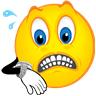 MULGRAVE SCHOOL
 						PRESENTER:
March 4th  2015                                                                             	        James Skinner   
						 ADLER  CENTRE
					                    230-1818 W Broadway						Vancouver, V6J1Y9						phone:  604 742 1818
WHAT IS ANXIETY?
Anxiety creates a false picture of the world
Excessive concern: performing, significant self-consciousness.
Believe they don’t have the skills necessary to cope with a threat.
THEY BELIEVE THEY DON’T HAVE CONTROL OR ARE LOSING CONTROL
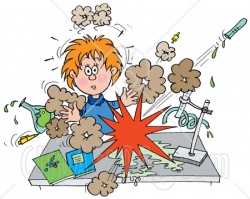 So What Causes Anxiety?
Involves both nature and nurture. 
We are all born with two fears – sudden noises and falling
Most are learned fears 
Epigenetics – trauma passed on from biological parents
The FEAR of not BELONGING
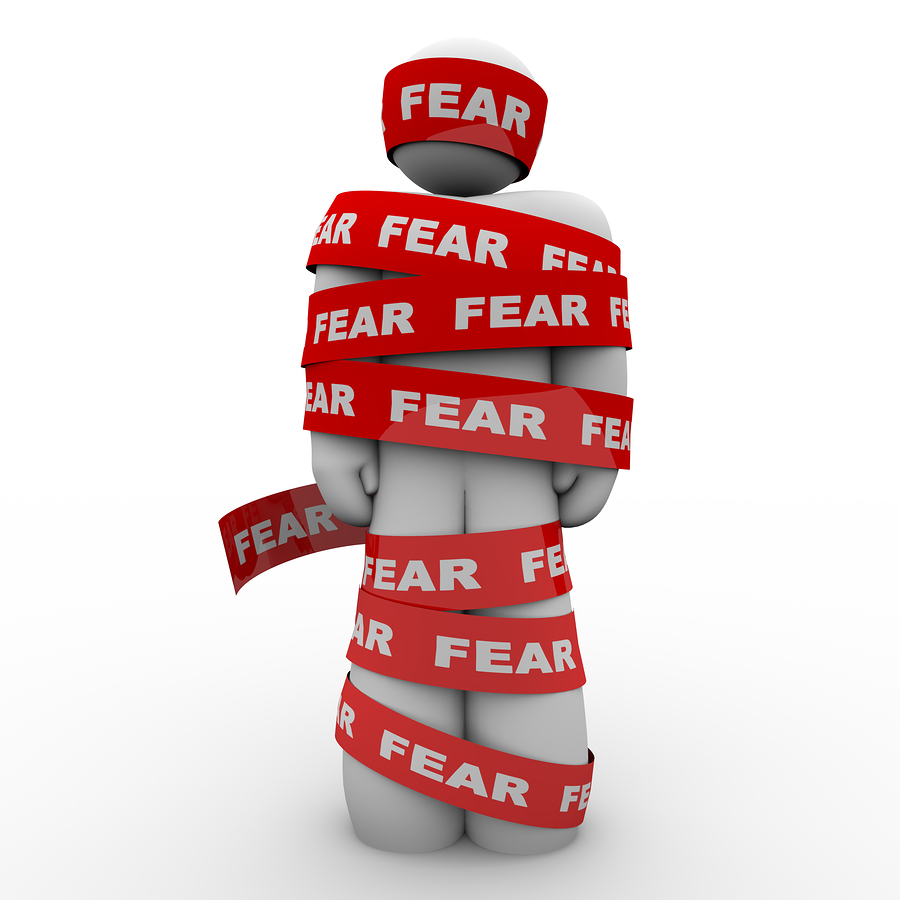 Fear is usually about external objects or situations. Anxiety is more internal. Can’t often specify what they are anxious about
Thinking behind Anxiety
That others have standards I can’t meet
The GAP between personal expectation and expectation prior to the event. (perfectionionist)
Wanting to know the outcome before the event.

             Fear is at the root of anxiety.


Fear is a mistaken thought that you can’t handle a situation.  
Turning the situation into an irrational thought, “I must or I should be able to ……….”
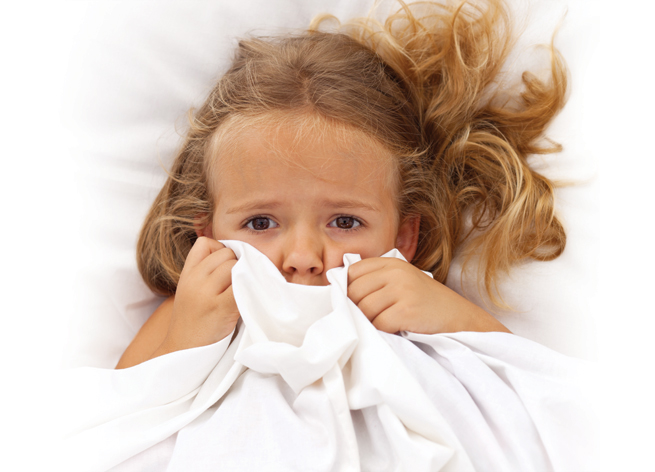 “I don’t think I am able to do it.”
Types of Anxiety
General Anxiety Disorder: out of the blue, can seriously hamper school work, social relationships, daily life

Obsessive-Compulsive Disorder: Also a debilitating anxiety.  Negative repetitive thoughts

Panic Disorder: panic attacks, overpowering fear,fear of it happening again.
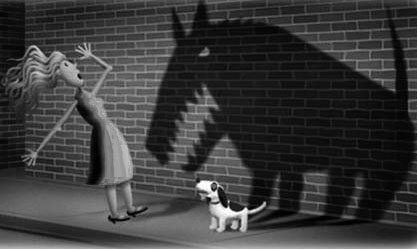 Phobias
Unrealistic and intense fear of; snakes,  spiders, or open spaces
Social Phobias: an excessive fear of specific object or situation that is not harmful normally
Agoraphobia: students do not participate in social situations
Posttraumatic Stress Disorder: a traumatic event
Separation Anxiety Disorder: normal for preschoolers, tends to fade with time.
ADLER SAYS:
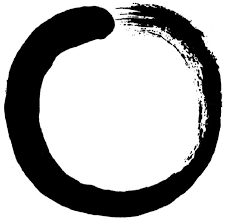 “The purpose of life is not perfection but wholeness”
“Anxiety is fear 
          about the Future”
				Eric Fromm
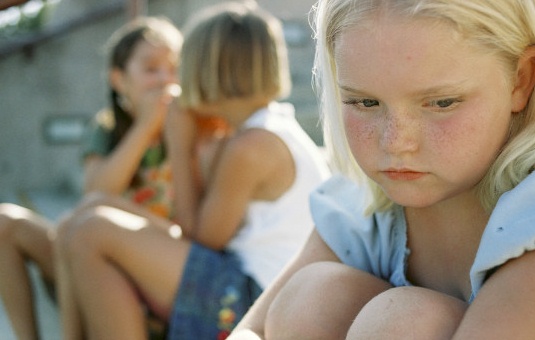 Purpose of Anxiety
Anxiety is the fear of being proven worthless or fear of defeat.Not belonging. 
Perfectionism is often an element in feelings of anxiety.
“I’m never good enough to BELONG”
BELONGING
“We are hardwired to belong.”   
			Daniel Goldman

“ The brain is a social organ, it grows and changes when it interacts with other brains.” 												   Nancy Graham
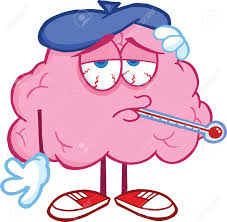 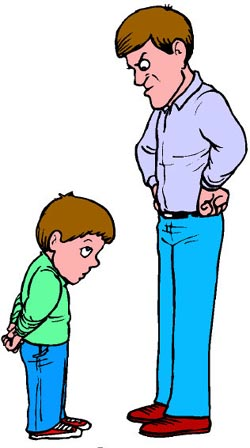 BELONGING
Adlerian’s believe that every child is born with the need to belong…..to feel worthwhile and significant.

As children we are ‘dwarfs amongst giants’ and feel inferior. ‘Inferiority’ is a belief that runs counter to that of ‘belonging’.  

In the words of Alfred Adler, "We all choose to belong.
A Story of Belonging
… then we create ‘a story/a Fiction’ of what we believe will help us belong, and then we strive to achieve that mistaken belief.
THE FOUR TASKS OF LIFE
WORK -> SCHOOL

FRIENDSHIP -> PEERS

LOVE RELATIONSHIPS -> FAMILY (TEENS:GIRL/Boy RELATIONSHIPS)

SELF DEVELOPMENT -> INSIGHT, SPIRITUALITY
THE VERTICAL VERSUS THE HORIZONAL
The Vertical Mode, each striving to overcome feelings of inferiority in order to achieve superiority at the top.
Social Interest is:
“Community feeling” or the “Capacity to “Care about the Cares of Others”
The Horizontal
ADLERIANS
Support the values and process of:	
Mutual Respect: Firm and Kind at the same time
Cooperation rather than competition
Social Interest: the capacity to Care about the cares of others). Developing community feeling.
Consequences:  Natural and Logical
Encouragement
Contribution
Feeling Capable
Consequences: Natural and Logical
Adler’s Path to Transformation
Acknowledgement and acceptance of ones imperfections. “The Courage to be Imperfect”
The language of praise is replaced by the language of encouragement
The locus of control goes from external to internal
The mind set is the move from “me” to “we”
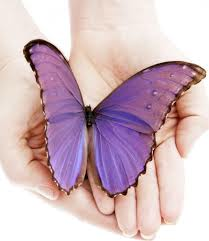 Daniel Siegel says:
“ The brain in each life situation decides whether the situation is safe or dangerous. If the situation is dangerous it will trigger a fight, flight or freeze mode. This inhibits learning.”
 “If the situation is deemed safe the safety   mechanism is triggered  (love without fear) which allows the student to sustain focus.”
Reduce Anxiety through Self-Regulation: Calm and Alert
Self-regulation is the ability to stay calm and focused and alert. 
Compliance is based on external reward and punishment
Self-regulation nurtures the ability to cope with greater and greater challenges
Self-regulation
“The better a child can stay calmly focused and alert, the better he integrates the diverse information coming in from his different senses, assimilates it, and sequences his thoughts and actions.”
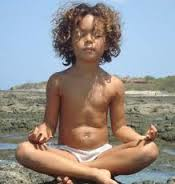 HELPING TEENS SELF REGULATE
Don’t isolate … encourage teens to use their social network
Exercise …. Particularly cardio activities
Sleep …. Turn off your devices and get plenty of rest!
Relaxing Helps reduce Anxiety
TENSE AND RELEASE:
Sitting in a chair, arms hanging down, put up with your arms. Hold for 5 sec. and repeat
Sitting in a chair scrunch your face tight for 5 sec. Repeat.
Next tense your lower body include your back and stomach. 5 sec. twice
Now your whole body 5 sec twice
Relaxing Techniques
IMAGERY:  Close your eyes. Take three deep breaths and recall a place that is very safe for you. A place that you can totally relax and be yourself. Notice the scenery, how it feels to be in your body,  your emotion. Now with your eyes remaining closed and staying in your safe place take your left hand and squeeze your right wrist. Repeat the squeeze hold for 5 seconds.  Open your eyes squeeze and notice the effect.
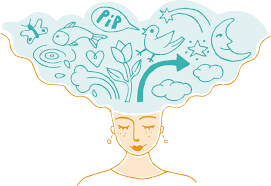 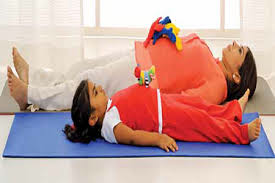 BELLY BREATHING
1.PUT ONE HAND ON YOUR BELLY AND THE OTHER ON   YOUR CHEST.
2. BREATH IN ANDOUT, NOTICE IF YOUR HANDS ARE MOVING
3. BREATH INTO YOUR UNPPER ABOMEN AND SHOULDERS.
3. BREATH IN FOR 7 SECONDS, THEN OUT FOR 9 SECONDS
4. REPEAT  2 – 4 TIMES
GROUNDING AND BALANCING
Pressing your heels into the floor
Very slowly lifting your left foot up and then slowly lowering your foot.
Very slowly lifting your right foot up and slowly lowering your foot.
Repeat for 2 to 3 minutes, alternating your feet.
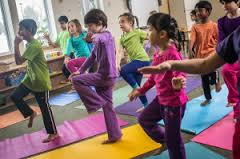 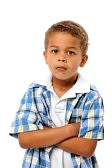 GROUNDING AND BOUNDARIES
Cross your arms putting your left hand over  your right arm, and the right hand over your left arm.
Very slowly lift your left hand and slowly return and then slowly lift your right hand and slowly return.
Repeat for three to five minutes
SELF- TALK: Moving from irrational to rational more positive
Irrational self-talk: “ Must be popular”,  or “I should get an ‘A’
Leads to Irrational Emotion: Anger, fear, panic etc.
Change the irrational or negative thoughts to more optimistic self-talk
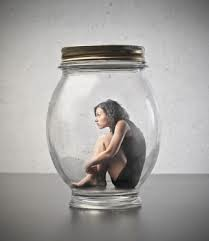 How Anxiety Persists, 	Staying Stuck
Same worry keeps returning
The fear is convincing. You believe the voice of fear
The fear stirs old memory.
Fear Leads to silence. From Shame and Guilt we don’t speak our fears
Shove it down, what you resist, persists.
Repetition makes the fear stick to the brain, So ……….
SELF-TALK:
I’m doing it again
I feel bad when I worry
I need to stop at this moment
The future is unknown. Worrying about it is pointless
I’m doing myself no good.
The Fear is Convincing, so ………
SELF-TALK:
Nothing bad is happening to me. I can handle the situation
 I am not alone. I can turn for help if I need it.
My anxiety is just a feeling 
Does this feeling make sense?
The Fear Stirs a Memory, so…….
SELF-TALK:
 This feeling is how I felt a long time ago. 
What could I feel now that fits the situation better?
All that I’m scared of is a memory. ( The past is over. G,W. Bush)
What’s actually in front of me?
Fear Leads to Silence, so………..
SELF-TALK:
I don’t want to live with my guilt
Silence is making it worse
No matter how long I wait, my anxiety isn’t going away on its own.
The truth has the power to set me free
You shove the pain out of sight, so……………….
SELF-TALK:
I know I am hiding something, and it hurts
It’s scary to come clean,  but that’s how I heal.
I want to be unburdened
Being haunted makes me too anxious
I am not going to die, no matter how scary this is.
The more I face fear, the more control I gain over it
Taking Baby Steps when fearful of something, snakes, spiders, open spaces
Desensitization Approach: “ Fear of losing mommy.”
Dad and mom together at home
Dad and mom home, and mom goes out in the afternoon
Dad stays home with the nanny/auntie,  mom out for the day
Auntie/nanny is home with thechild.
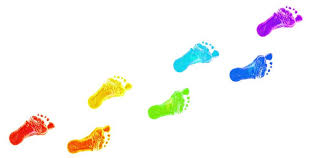 “Children need encouragement like a plant needs water”  Driekurs
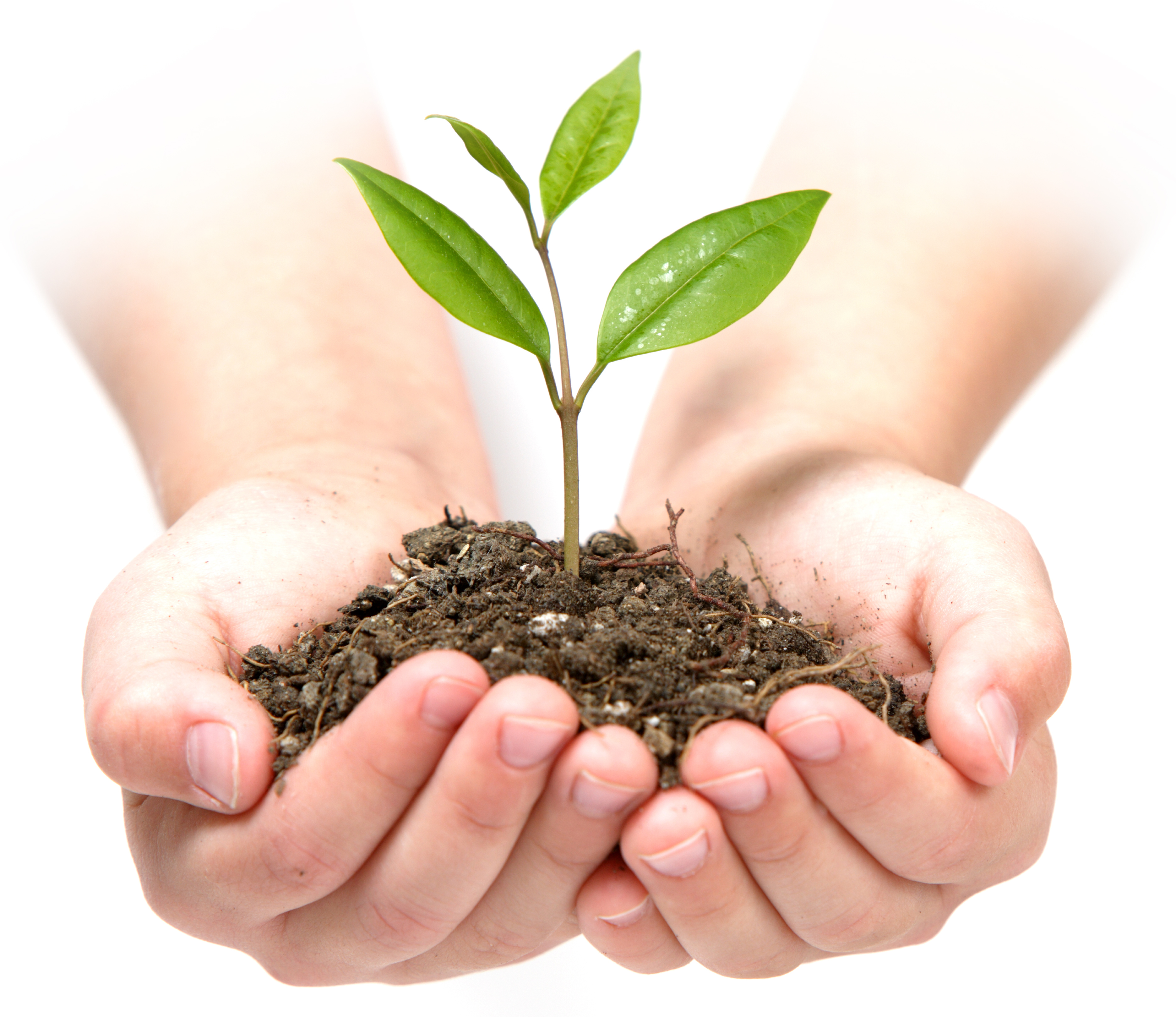 Encouraging and Acknowledging Brave, Nonanxious Behaviour
Encouraging the Child to Cope Constructively: Helping the child acknowledge their fear, encourage him to come up with ways of coping.
ENCOURAGEMENT
ENCOURAGEMENT: is the total acceptance of the person as they are, regardless of their lack of skills and ability.

“Children need encouragement the same way a plant needs water.” 
      Rudolph Dreikurs
Praise versus Encouragement
PRAISE			ENCOURAGEMENT
____________________________________________________-___________________________________________________Focus external Control			Focus on child’s  ability to manage 					life constructively
Focus  external evaluation			Focus  on internal 						evaluation
“Good Work” “Great student”
Self-worth based on 			Self-evaluation. 
0ther’s opinions				“What do you Opinions						think about your work?
”Child learns to conform or rebel 		Person learns courage to 						be imperfect
Focus on self elevation 	               		Focus on assets,
 personal gain				contribution, appreciation
Methods of Encouragement
Focus on strengths and abilities
Acknowledge effort and improvements
Make every effort to eliminate criticism
Accept the student’s feelings. Truly listen to students
Recognize contributions
Show faith in the child
Encourage the child to self-assess
Methods of Encouragement Continued
Don’t feel sorry for the child
Don’t praise the child
Avoid bribery to control
Instill “The Courage to be imperfect.”
 Look for opportunities to develop empathy
Don’t be to helpful, but provide scaffolding to assist
Teach kids to ‘care about the cares of others.’
ANXIETY IS REDUCED WHEN
EVERY CHILD IS:
CONNECTED
CONTRIBUTING
CAPABILE
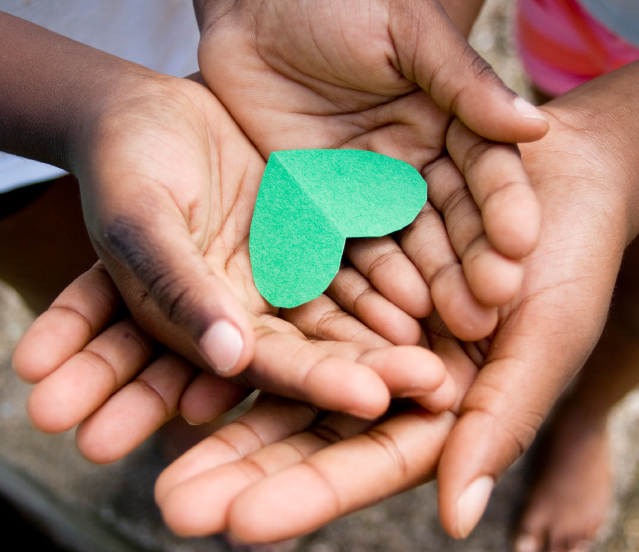 Safety Mechanism
It the situation is deemed safe, then the Safety Mechanism is triggered. (Love without Fear) which allows the student to sustain focus.
Self-regulation
“The better a child can stay calmly focused and alert, the better he integrates the diverse information coming in from his different senses, assimilates it, and sequences his thoughts and actions.”
MINDFULNESS AND MEDITATION
Mindfulness Techniques take the attention to the present moment and away from the Future were anxiety lives. Produces theta waves in the brain
Meditation, TM in particular produces deep rest which dissolves deep rooted stress and strain.  Produces Alpha waves.
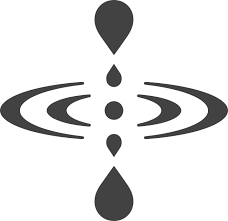 Unhelpful Ways of Dealing with Anxiety in Children
Providing too much or too little reassurance.  “everything will be alright”, “nothing to be afraid of” The more assurance you give the more they want. 
Being too Directive: Micro-managing, taking over and directing the child. 
Permitting or Encouraging Avoidance: As long as children continue to avoid they won’t overcome their anxiety
Becoming Impatient with Your Child:  It is too easy to become impatient and frustrated with an anxious child.
Seven Habits of External Control that Destroy Relationships
Blaming
Complaining
Criticizing
Nagging
Threatening
Punishing
REWARDING TO CONTROL 
					William Glasser
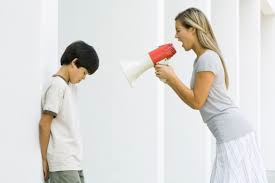 QUESTIONS AND ANSWERS
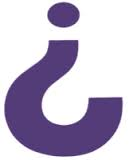 THANK YOU!
You can download this Power Point at: 
www.adlercentre.ca OR
Email:     apabc@adler.bc.ca

AnxietyBC: a useful website